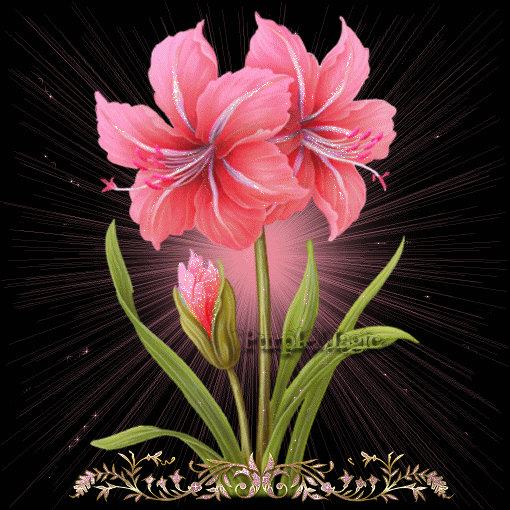 KÍNH CHÀO CÁC THẦY CÁC CÔ
TỚI DỰ TIẾT CHUYÊN ĐỀ TOÁN LỚP 1A2
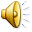 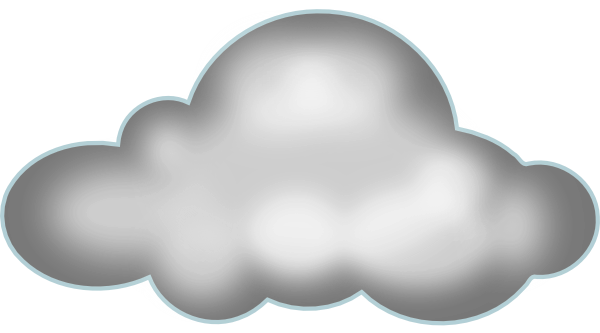 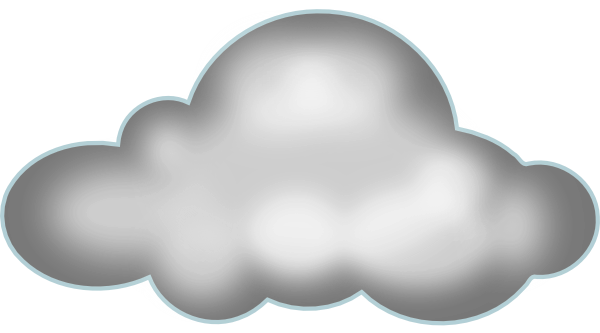 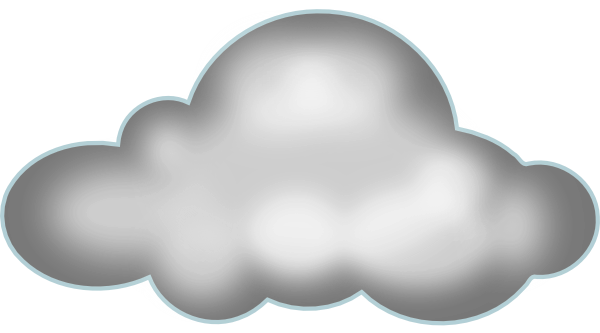 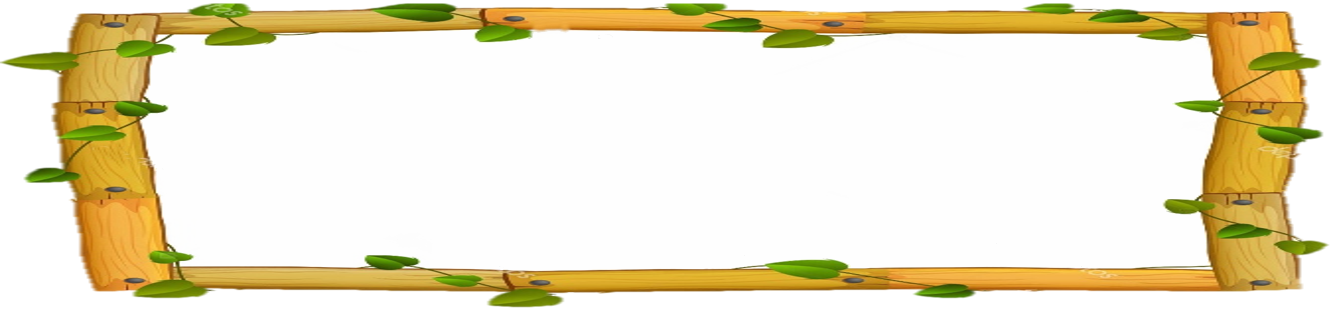 Khởi động 
“Hát, vận động theo bài hát Tập đếm”
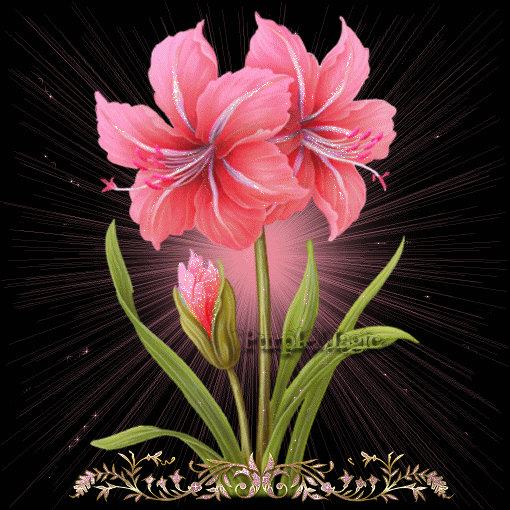 TỚI DỰ TIẾT CHUYÊN ĐỀ TOÁN LỚP 1A2
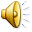 BÀI 6: LUYỆN TẬP CHUNG
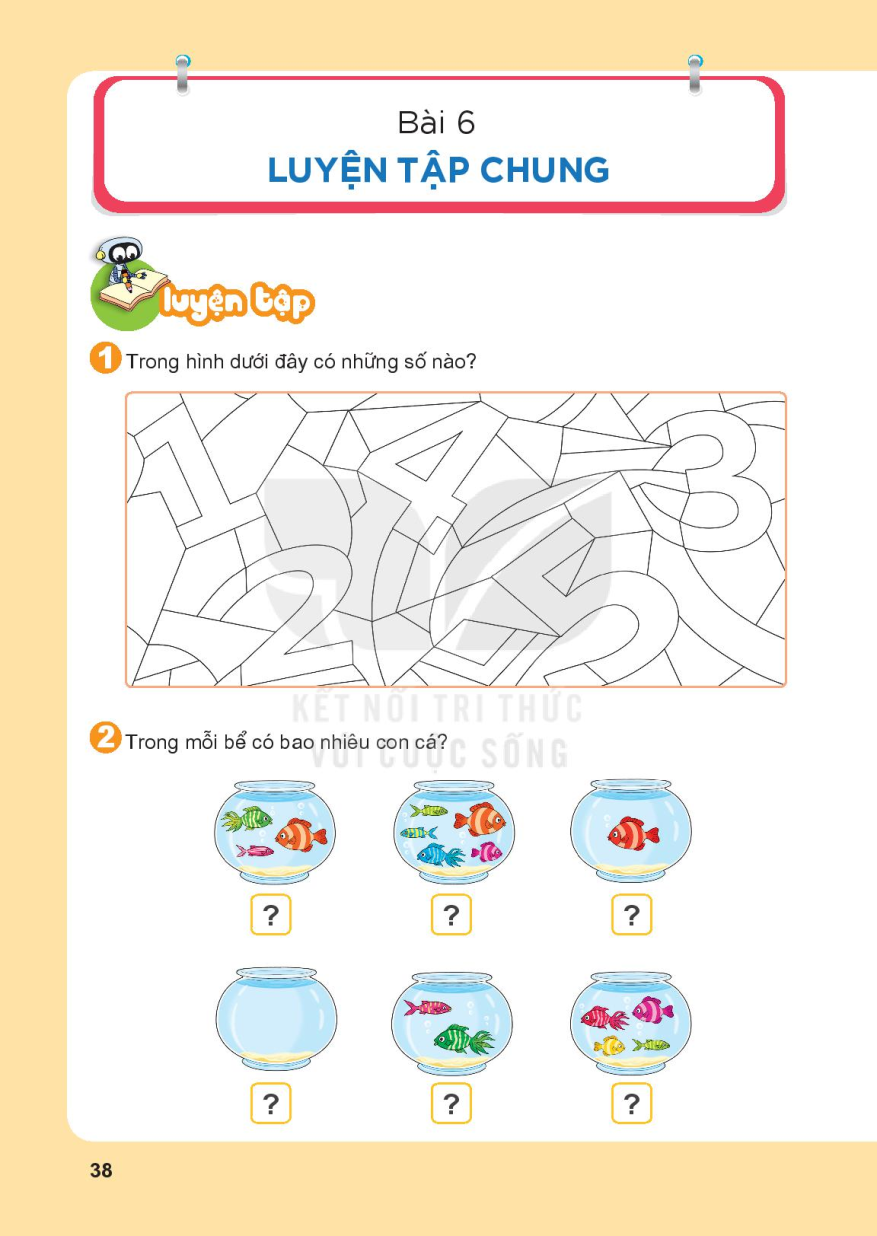 (Tiết 4)
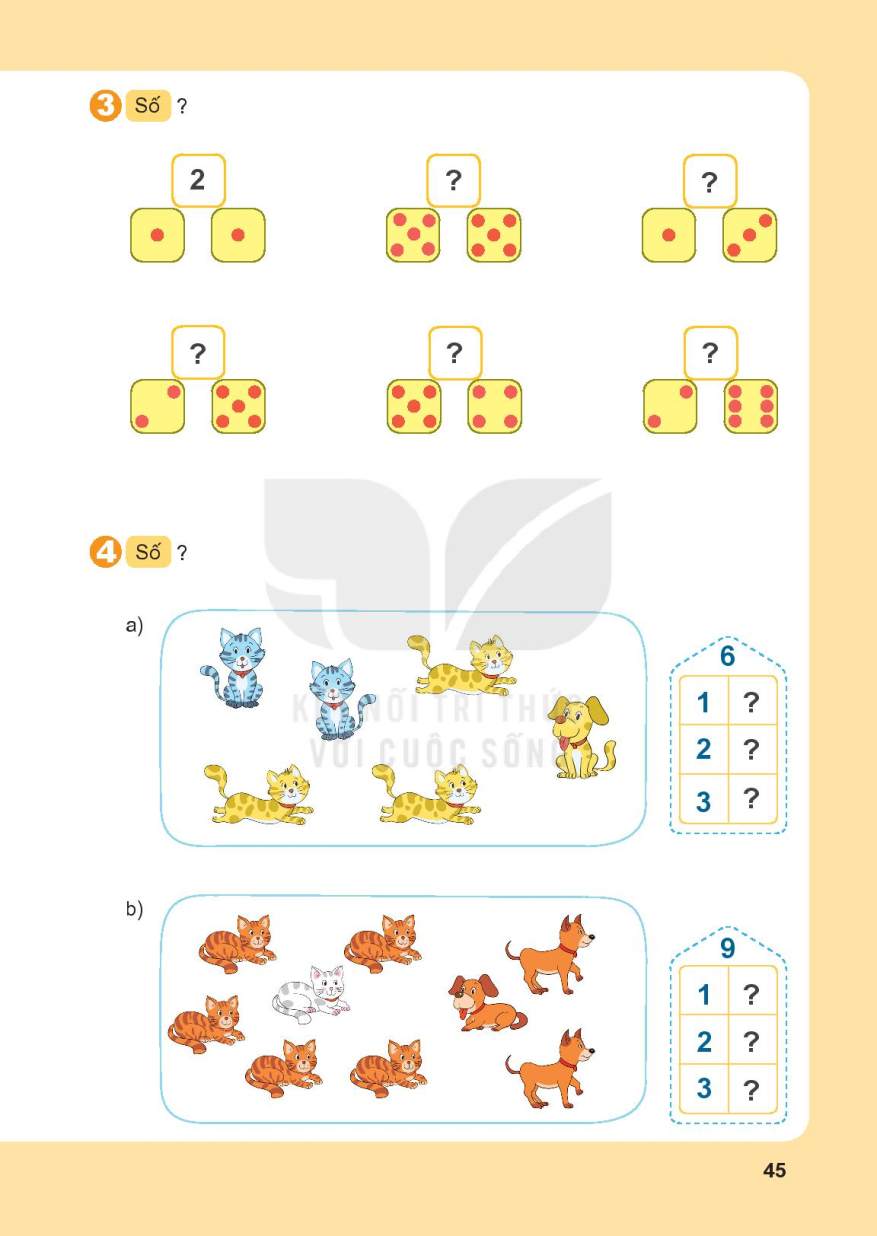 10
4
7
9
8
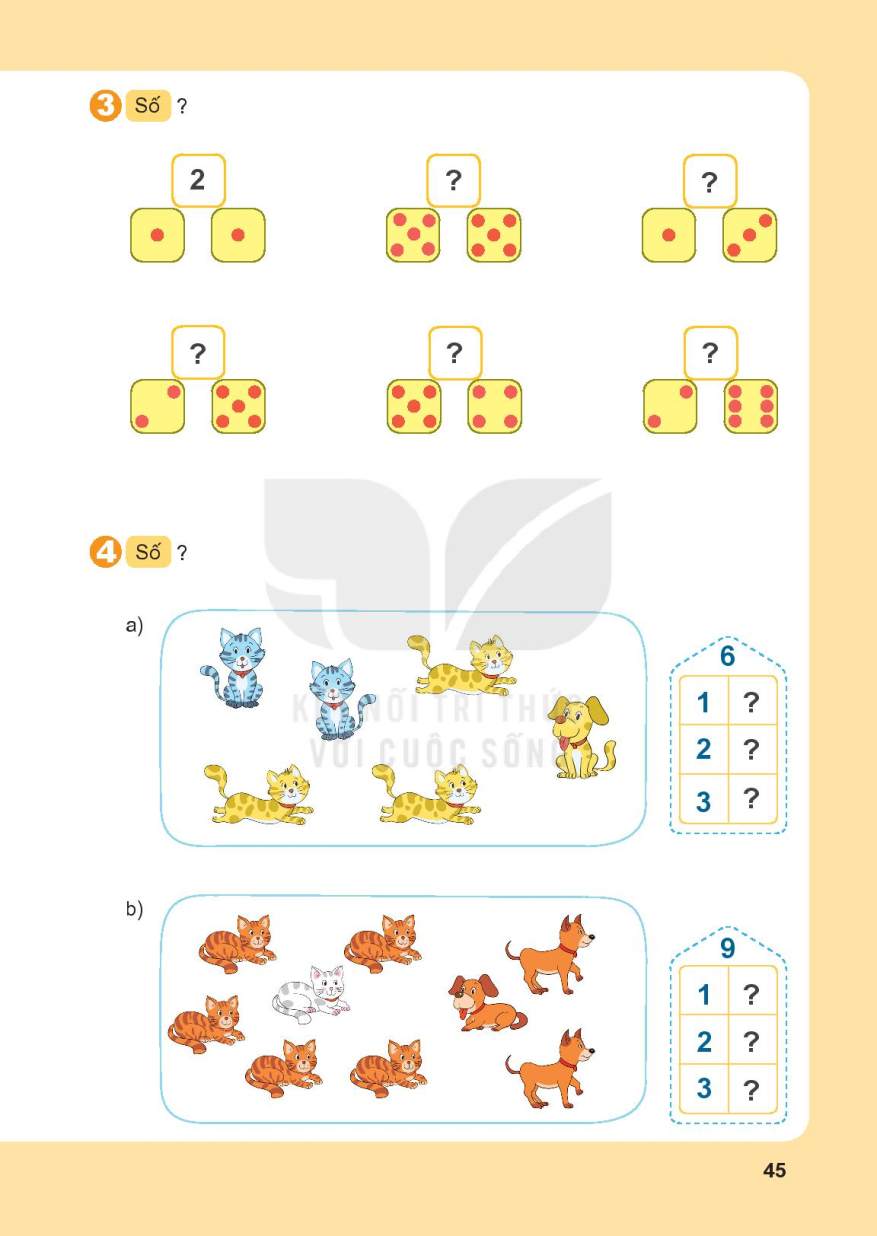 5
4
3
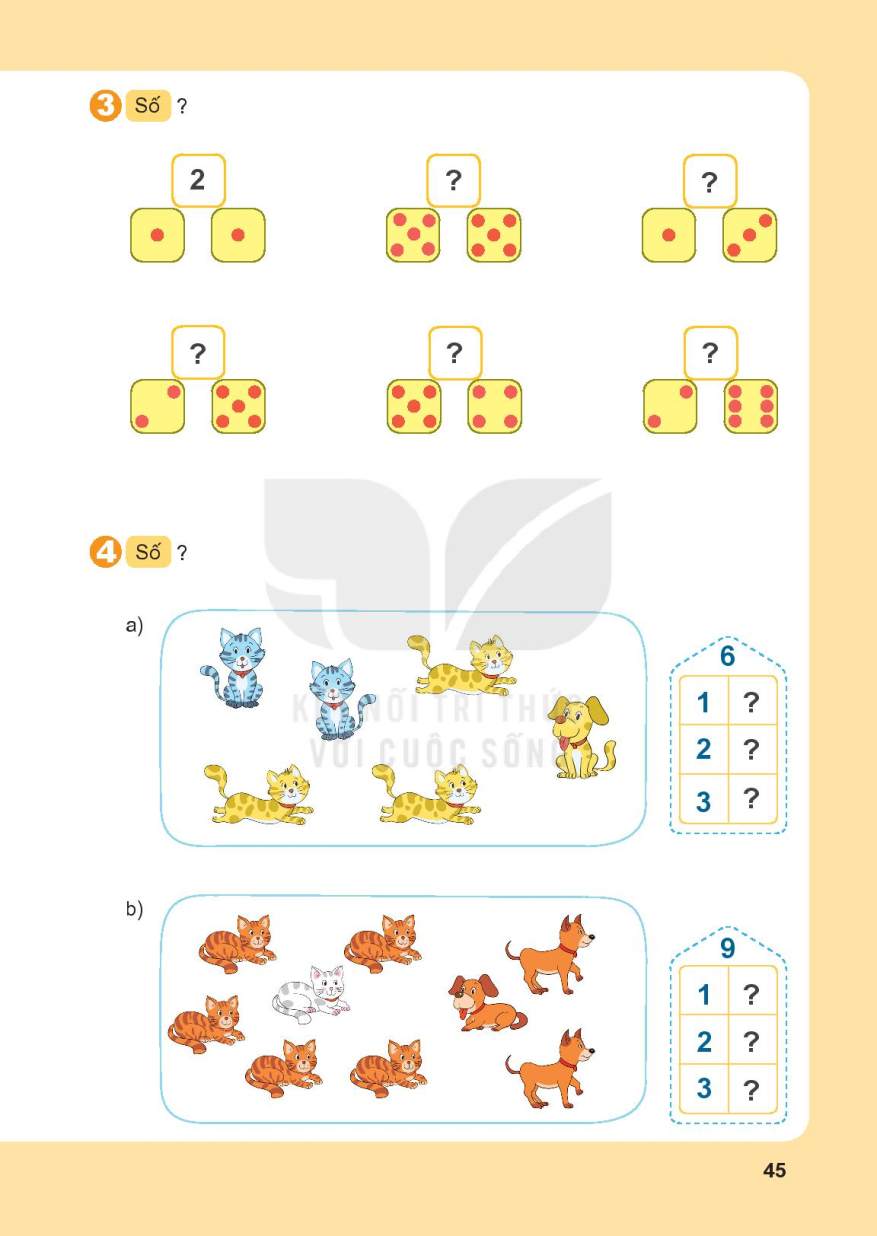 8
7
6
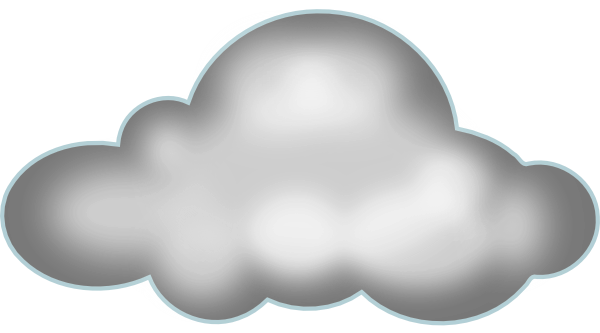 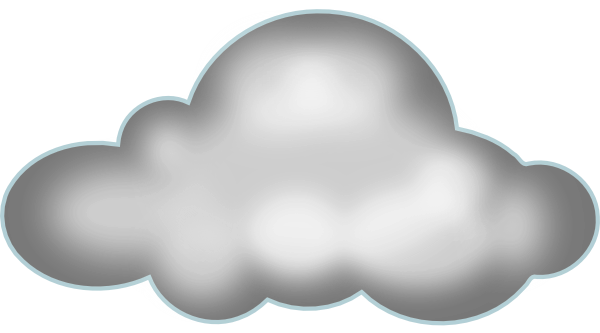 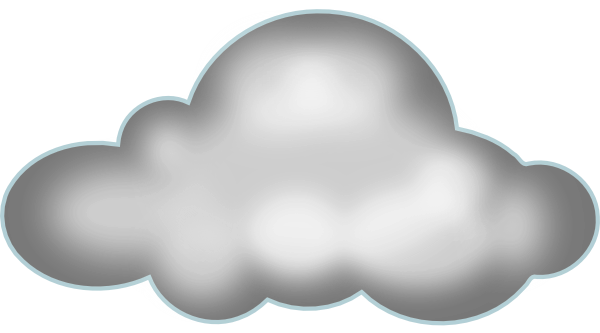 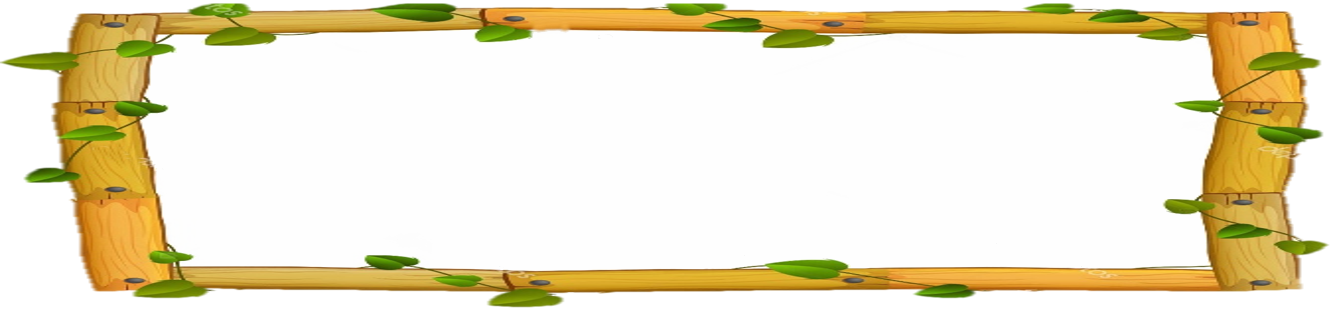 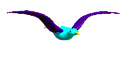 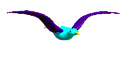 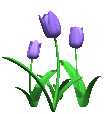 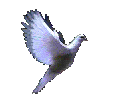 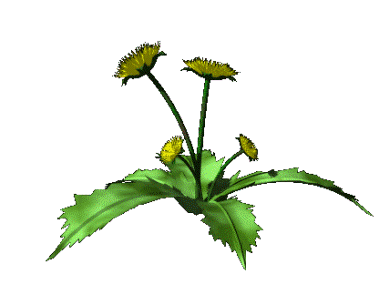 Vận dụng
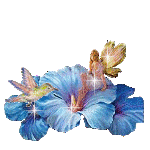 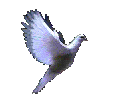 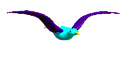 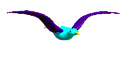 Kính chúc quý thầy cô mạnh khỏe, hạnh phúc! Chúc các em chăm ngoan học giỏi!
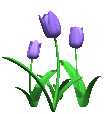 Trân trọng cám ơn Quý thầy, cô giáo
và các em học sinh !
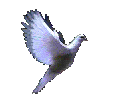 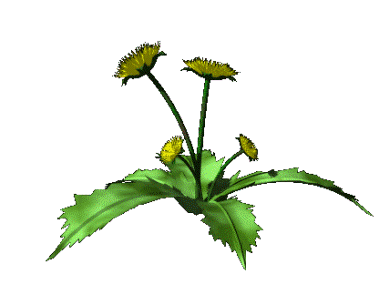 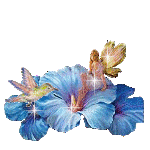 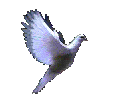